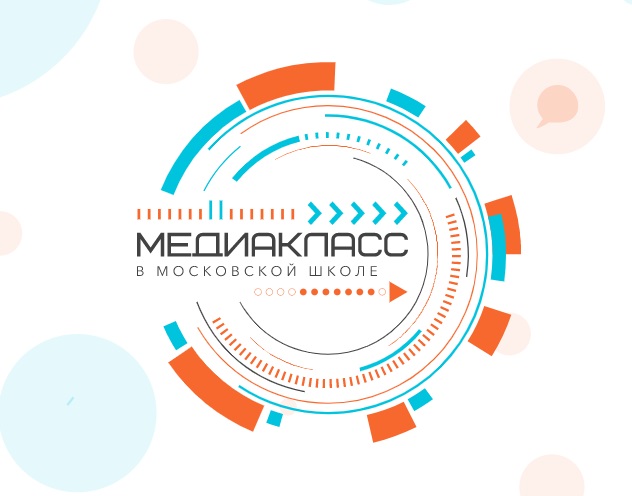 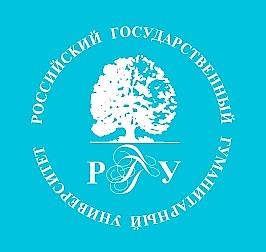 Реклама и связи с общественностью
Медиакласс
Проект «МЕДИАКЛАСС В МОСКОВСКОЙ ШКОЛЕ» призван подготовить высококлассных специалистов новой формации, обладающих компетенциями и способных здесь и сейчас создавать уникальный высококачественный мультимедийный контент с содержанием, отвечающим самым высоким культурным стандартам в рамках предпрофессиональной подготовки школьников.
Организатор: Департамент образования и науки г. Москвы в партнерстве с ведущими вузами страны
В рамках проекта «Медиакласс» РГГУ разработал:
Рабочая программа по курсу для учащихся 10 классов 
Специальное учебное пособие по рекламе и связям с общественностью для школьников 
Дополнительная профессиональная программа по курсу «Основы теории коммуникации»
Курсы повышения квалификации по программе ДПО «Основы теории коммуникации» для учителей
Контрольно-измерительные материалы по учебному пособию «Реклама и связи с общественностью»
Авторский коллектив
Факультет востоковедения и социально коммуникативных наук РГГУ
Доцент РГГУ, канд. ист. наук 
Гордеева Мария Александровна
Доцент РГГУ, канд. полит. наук 
Дениева Айна Кюриевна
Доцент РГГУ, канд. полит.наук
Зверев Андрей Леонидович
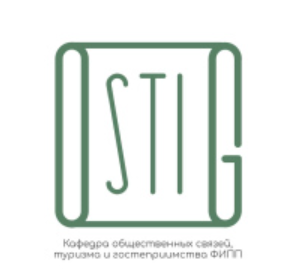 Структура пособия
Глава 1. Как в современном обществе выстраивался мир коммуникации

Глава 2. Наука о коммуникациях 
 
Глава 3. Технологии и техники рекламы и связей с общественностью

Глава 4.  Государственная политика в сфере рекламы и связей с общественностью
 
Глава 5. Мир современной коммуникации и перспективы его развития
 
Глава 6. Российская специфика сферы рекламы и связей с общественностью. Диалог со школьником
Содержание пособия
Формирование навыков коммуникации, умения выражать, аргументировать и отстаивать собственную позицию, а также работать в команде является основным для построения успешной карьеры в современном мире
Медиаграмотность, являясь второй, но не менее значимой задачей, позволяет не только осуществлять навигацию знаний в цифровой среде, но и распознавать манипуляцию и противостоять психологическому воздействию
Коммуникативные стратегии позволяют решать целый ряд практичеких задач и осуществлять эффективную самопрезентацию как в онлайн, так и оффлайн коммуникациях. Навык грамотной работы с аудиторией открывает возможности  для профессиональной реализации в позиции пресс-секретаря или в цифровой среде в качестве блогера или лидера мнений (инфлуенсера).
Глава 1
Как в современном обществе выстраивался мир коммуникации
Что такое коммуникация и почему коммуникация в современном мире имеет приоритетное значение.
Современные модели коммуникации в обществе: манипуляции, давление, диалог
Конфликт, медиация и переговоры как формы коммуникации в современном мире.
Пропаганда, агитация, маркетинг, реклама, связи с общественностью, общее и особенное в интегрированном мире современной коммуникации. 
Особенности трактовки понятия «Public relations» (связи с общественностью) в системе современных интегрированных коммуникаций.
Глава 2
Наука о коммуникациях
Глава посвящена принципам управления информацией, моделям коммуникации, а также роли психологической науки в рекламе и связям с общественностью. 
«Когда возникает область знания об управлении информацией, коммуникатология становится частью этических норм общества. Что, как и в каких условиях должно быть сообщено с учетом воздействия информации на людей. Большую роль в этом процессе приобретает психологическая наука. Знание о особенностях сознания, поведении людей»
Глава 3
Технологии и техники рекламы и связей с общественностью 

Что такое коммуникация и почему коммуникация в современном мире имеет приоритетное значение.
Современные модели коммуникации в обществе: манипуляции, давление, диалог
Конфликт, медиация и переговоры как формы коммуникации в современном мире.
Пропаганда, агитация, маркетинг, реклама, связи с общественностью, общее и особенное в интегрированном мире современной коммуникации. 
Особенности трактовки понятия «Public relations» (связи с общественностью) в системе современных интегрированных коммуникаций
Глава 4
Государственная политика в сфере рекламы и связей с общественностью

Глава посвящена вопросам формирования государственной медиа повестки органами власти, а также законодательному регулированию сферы рекламы и связей с общественностью, институтам гражданского общества, государственно-частному партнерству, понятию Government Relations и специфике российской GR-среды 

В технологиях формирования и подачи общественного мнения ведущую роль играет государство. Фундаментальные принципы связей с общественностью на государственном уровне –  согласование интересов, паритетное управление, солидарное разрешение конфликтов. Государственная коммуникация является регулирующим и координирующим механизмом во взаимоотношениях государства и общества, обеспечивая стабильность и эффективность функционирования общественного уклада в целом.
Глава 5
Мир современной коммуникации и перспективы его развития

Понятие медиа и социальных медиа. Технологии потребительской активности в сетевых коммуникациях: краудсорсинг и краудфандинг. Современные комьюнити в социальных сетях и особенности коммуникации в них.
Роль блогера в современных сетевых коммуникациях: как они продвигают рекламные и общественные инициативы. Таргетинг в информационных и рекламых сообщениях в сетевых коммуникациях. 
Фейковые сообщения: подходы к их распознаванию. Фейк как мистификация и как манипуляция.
Дизайн впечатлений как новая форма современных медийных коммуникаций.
Cторителлинг, драматургия, эмоции и удержание внимание аудитории как основы дизайна впечатлений.
Профессии будущего в мире медиа и развлечений в коммуникации: дизайнер эмоций, дизайнер виртуальных миров, фактчекер, продюсер смыслового поля
Глава 6
Российская специфика сферы рекламы и связей с общественностью

В чем особенность российской коммуникативной индустрии. 
Особенности профессиональной подготовки студентов ведущих московских вузов в сфере современной рекламы и связей с общественностью. 
Где может трудоустроиться и как может выстроить профессиональную карьеру выпускник, проходивший профессиональную подготовку по рекламе и связям с общественностью.  
Требования к PR-специалисту. 
Современный портрет PR-специалиста. 
Формирование личного бренда. 
Рекомендации в работе с информацией, медиаграмотность. 
Каковы вызовы цифрового мира, к чему готовиться современному потребителю информации и исчезнут ли печатные медиа.
Трансмедийные проекты и интегированные коммуникации.
Заключительные положения
В представленном учебнике проанализированы основные направления профессиональной сферы рекламы и связей с общественностью, а также собраны кейсы, позволяющие лучше понять современный инструментарий и ремесло производства рекламы и искусства коммуникации

Современными исследователями влияния информационных и коммуникационных технологий на организацию жизни общества отмечается новый тип богатства нашего времени - «коммуникационный капитал» как отдельного человека, так и группы, определяемого количеством и качеством коммуникационных связей, а также новый тип коммуникационной элиты, формируемой в среде молодежи

Предлагаем Вам продолжить знакомство с миром коммуникаций и медиа на образовательных программах РГГУ – дополнительного образования или бакалавриата и магистратуры. А также на программе ДПО для преподавателей «Основы теории коммуникации»
Коммуникационная индустрия России
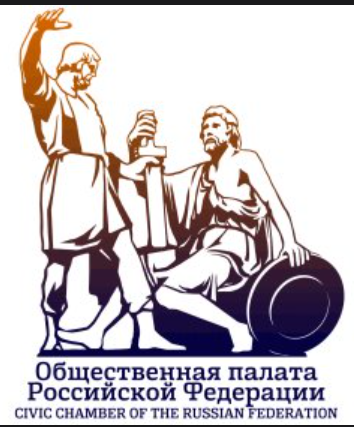 Коммуникационная индустрия получила серьезную поддержку в лице Общественной палаты РФ. В 2021 году был создан Координационный совет коммуникационной индустрии в рамках деятельности Комиссии Общественной палаты РФ по развитию информационного общества, СМИ и массовых коммуникаций
Были определены и описаны семь классов коммуникаций, сформирован новый классификатор, построена карта экосистемы коммуникационной отрасли, определено место коммуникаций в экономике и общественной жизни страны. 
В 7 классов коммуникаций вошли: реклама, мероприятия, маркетинговые услуги, исследования и аналитика, связи с общественностью, политтехнологии, digital.
Также в 2021 году начато формирование профессионального стандарта и взаимодействие с вузами, которые готовят специалистов в сфере коммуникационных индустрий для апробации новых требований к участникам отрасли